Unità 1
Breve introduzione all'Unione europea
LA DEMOCRAZIA DELL’UEIN AZIONEDi' la tua con l'iniziativa dei cittadini europei
“L’Unione si fonda sui valori del rispetto della dignità umana, della libertà, della democrazia, dell’uguaglianza, dello Stato di diritto e del rispetto dei diritti umani, compresi i diritti delle persone appartenenti a minoranze. Questi valori sono comuni agli Stati membri in una società caratterizzata dal pluralismo, dalla non discriminazione, dalla tolleranza, dalla giustizia, dalla solidarietà e dalla parità tra donne e uomini.”
Articolo 2 del Trattato di Lisbona
“
Libertà
Libertà
Dignità umana
ValoriUE
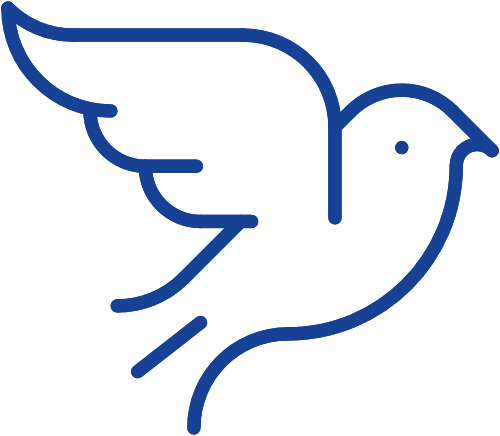 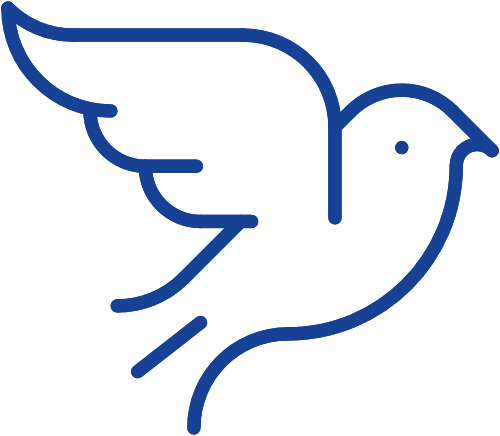 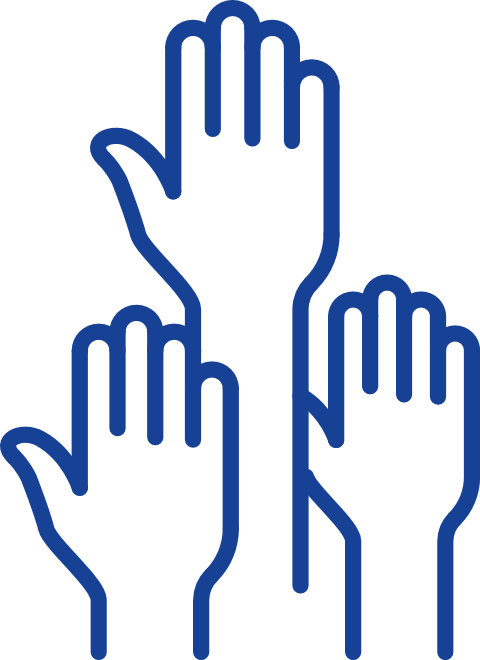 Uguaglianza
Democrazia
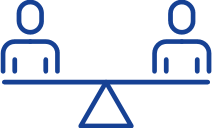 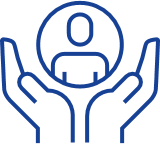 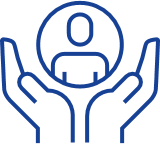 Stato di diritto
Diritti umani
Diritti umani
Lo spazio Schengen
27paesi*
Politica comune in materia di visti per i visitatori esterni
*Al 1° gennaio 2023
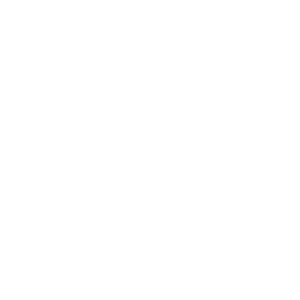 Niente frontiere tra i membri
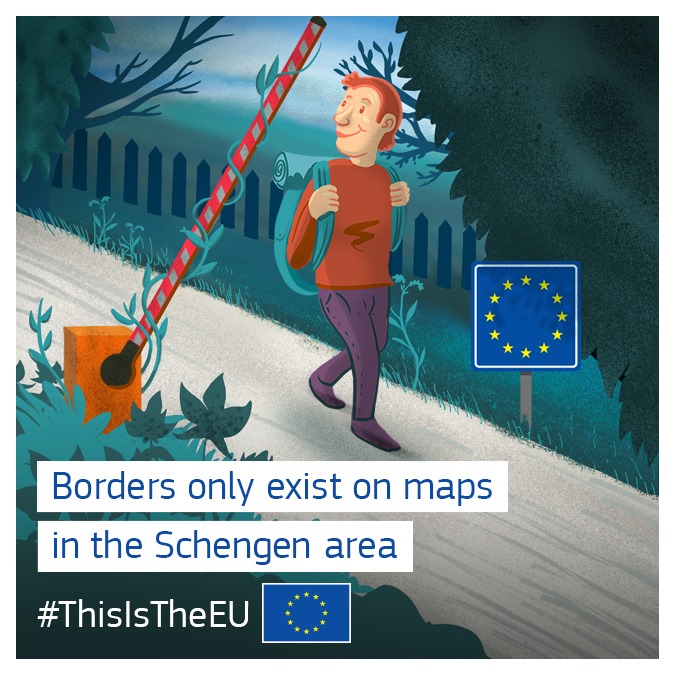 Attuali membri dello spazio Schengen
12
7
20
26
6
1	Austria
2	Belgio
3	Croazia4	Repubblica Ceca5	Danimarca6	Estonia7	Finlandia8	Francia
9	Germania
10	Grecia
11	Ungheria12	Islanda13	Italia14	Lettonia
15	Liechtenstein16	Lituania
17	Lussemburgo
18	Malta
19	Paesi Bassi
20	Norvegia
21	Polonia
22	Portogallo
23	Slovacchia
24	Slovenia
25	Spagna
26	Svezia 
27	Svizzera
14
5
16
19
21
9
2
4
17
23
1
15
11
27
8
24
3
13
25
22
10
18
Il mercato unico e l’unione doganale
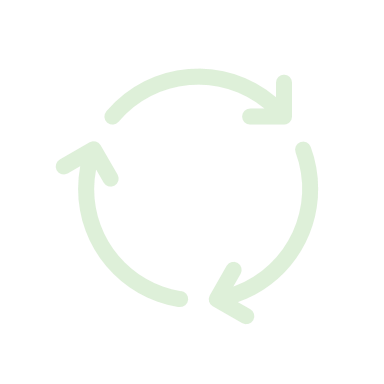 Merci
Liberacircolazionedi:
Servizi
Persone
Capitali
Su cosa può legiferare l’UE?
Mercato unico
Trasporti
Migrazione e affari interni
Unione doganale
Occupazione e affari sociali
Reti transeuropee
Regole di concorrenza
Sanità pubblica
Agricoltura
Energia
Ricerca e spazio
Politica monetaria
Pesca
Giustizia
Commercio
Cooperazione allo sviluppo e aiuti umanitari
Flora e fauna marine
Ambiente
Diritti fondamentali
Protezione dei consumatori
Settori in cui l’UE può sostenere le azioni nazionali
Sanità pubblica
Protezione civile
Industria
Cooperazione amministrativa
Cultura
Istruzione e formazione professionale, gioventù e sport
Turismo